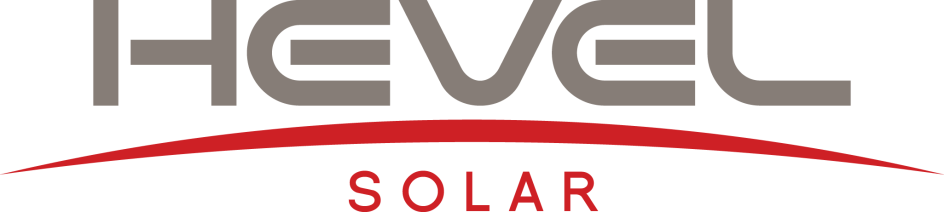 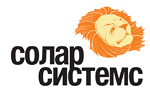 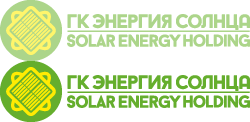 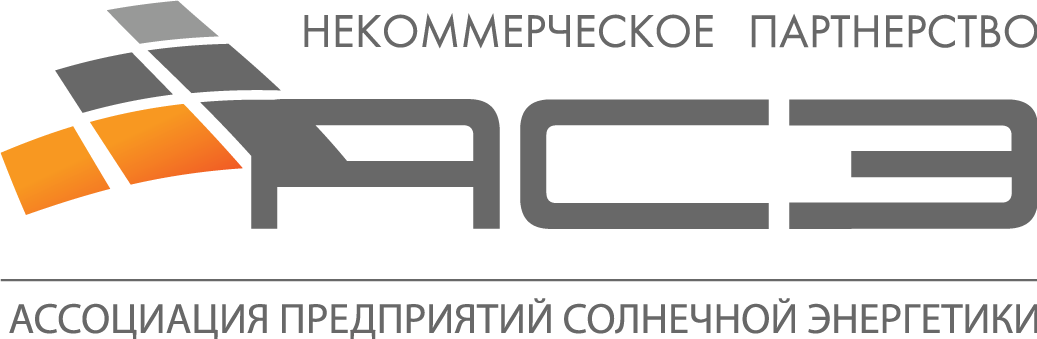 ПЕРСПЕКТИВЫ РАЗВИТИЯСОЛНЕЧНОЙ ЭНЕРГЕТИКИВ РОССИИ И СНГЗаместитель генерального директора ООО «Хевел»Олег Игоревич Шуткин
Москва, февраль 2015
Создание отрасли солнечной энергетики в России:Что сделано для создания производства?
Планы по строительству солнечных электростанций (СЭС) до 2018 г., МВт
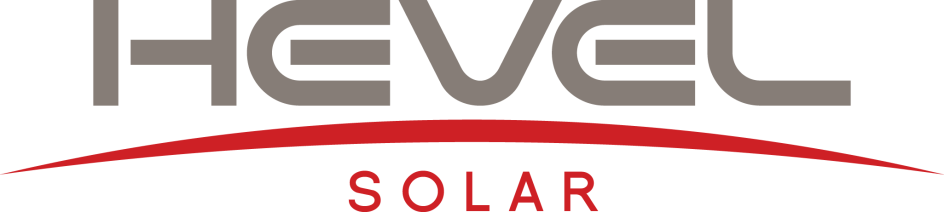 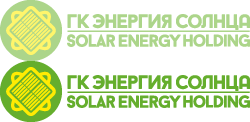 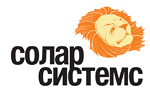 2
Создание отрасли солнечной энергетики в России:
Что сделано для создания производства?
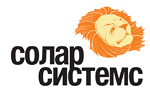 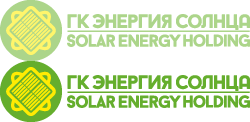 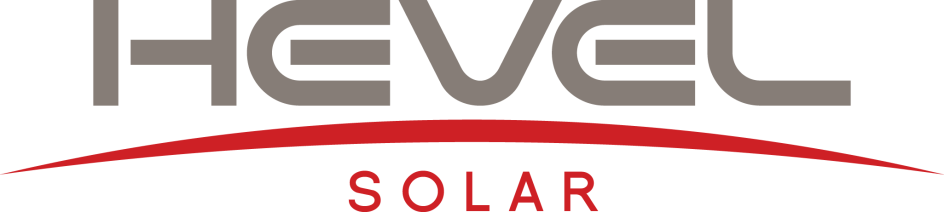 ГК «РЕНОВА» и
ОАО «РОСНАНО»
Bright Capital, РФ
Amur Sirius, КНР
Учредители
86 МВт/год 
г. Новочебоксарск
200 МВт/год
г. Подольск
200 МВт/год
ОЭЗ Алабуга, Татарстан
Производство
Инвестиции
>20 млрд руб.
~10 млрд. руб.
~10 млрд.руб.
Действующее производство
Выбраны площадки, поставщики технологий, приняты инвестиционные решения – 
проекты в стадии реализации
3
Создание отрасли солнечной энергетики в России:Размещение проектов СЭС и производство оборудования
Солнечные электростанции
Производство модулей и комплектующих
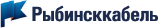 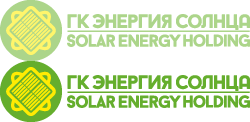 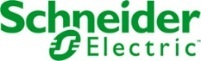 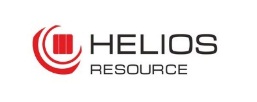 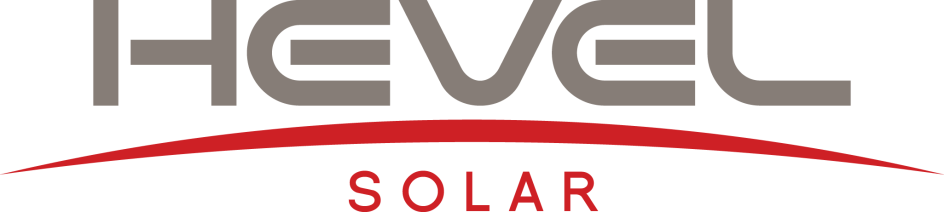 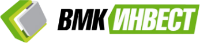 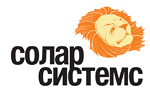 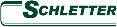 Постановление Правительства РФ от 28.05.2013 № 449 «О механизме стимулирования ВИЭ»
Распоряжение Правительства РФ от 28.05.2013 № 861-р
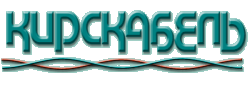 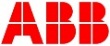 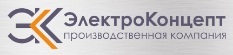 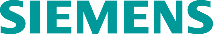 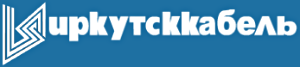 904 МВт солнечных электростанций 254 МВт – проекты компании «Хевел» до 2018 года
140 млрд. руб. объем инвестиций в проекты 41 млрд. руб. инвестиции в рамках проекта «Хевел» до 2020 года
30 000 прямых и косвенных рабочих мест до 2020 года
4
Развитие солнечной энергетики в СНГ (1)
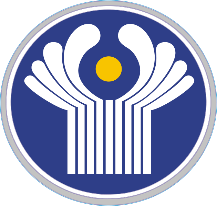 Рынок СНГ относится к быстро развивающимся рынкам в сфере солнечной и, в целом, возобновляемой энергетики. Наиболее перспективными являются рынки стран Центральной Азии, где географические и климатические характеристики региона позволяют добиться наибольшей выгоды от развития отрасли.
Уровень солнечной радиации в странах Центральной Азии превышает 1400 кВт*ч/м2/год, что причисляет данный рынок к числу наиболее перспективных. Большая часть государств СНГ, таких как Казахстан, Азербайджан, Узбекистан и другие, в качестве государственной поддержки выбрали механизм введения «зеленого» тарифа на продажу зеленой энергии.
Другие страны – члены СНГ, такие как Армения, Киргизия, Молдавия, находятся на более ранних стадиях развития солнечной энергетики.
5
Развитие солнечной энергетики в СНГ (2)
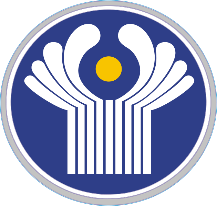 Поступление солнечной радиации на территорию Европы и СНГ
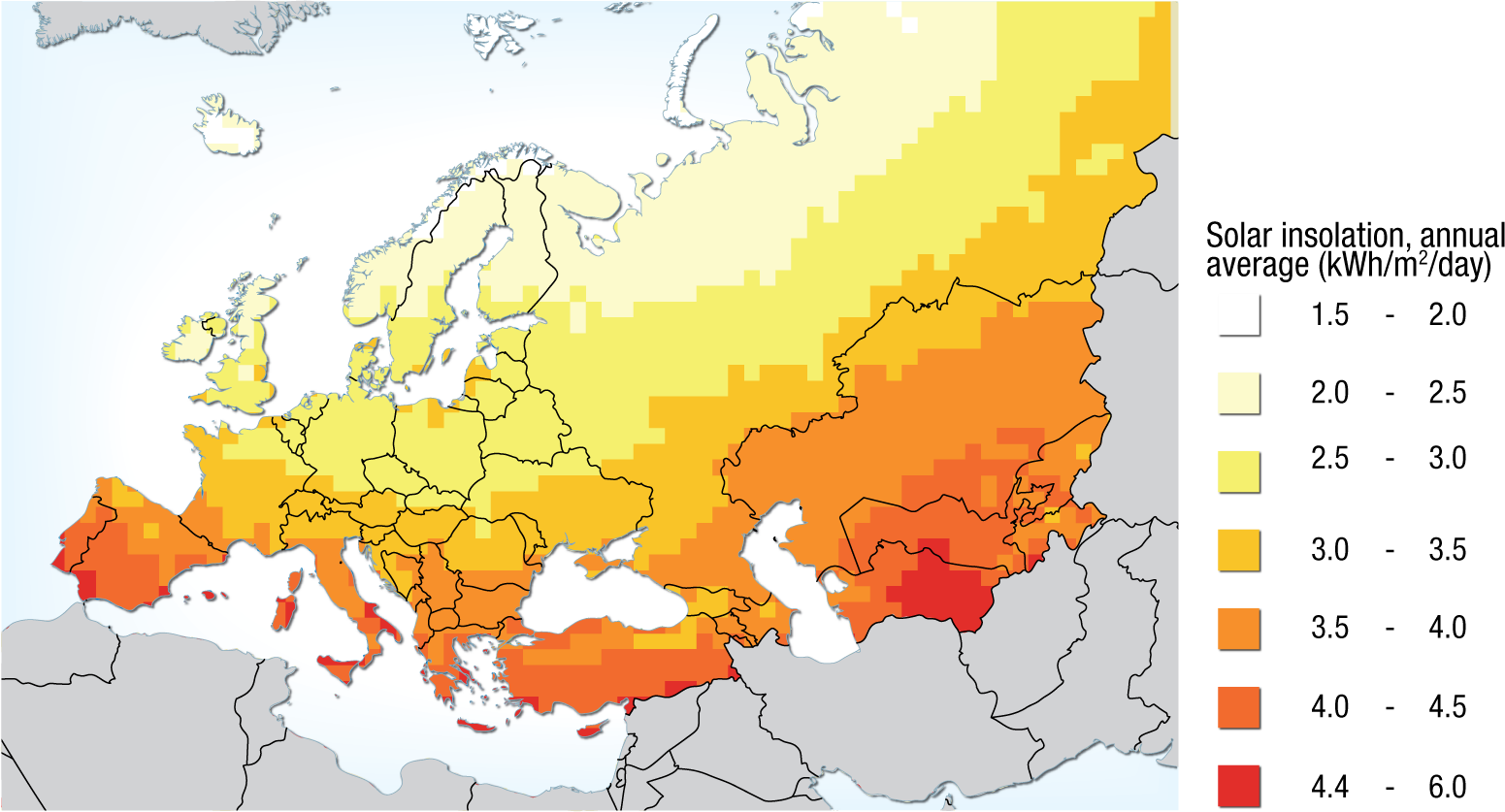 Среднедневная инсоляция,
(кВт*ч/м2/день)
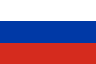 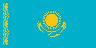 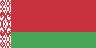 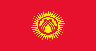 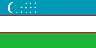 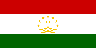 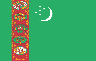 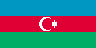 6
Развитие солнечной энергетики в СНГ (3)
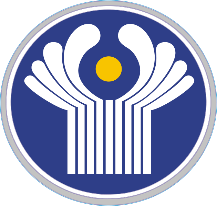 Наибольшие шаги в развитии отрасли на сегодняшний день предприняты в России, Казахстане и Белоруссии.  Наряду с государственными компаниями (ООО «Хевел» в России, проекты KazPV, ТОО "Samruk-Green Energy" в Казахстане), большой интерес к рынку проявляют частные инвесторы: российская Bright Capital, китайская Amur Sirius, немецкая ALGATEC Solar и другие.
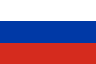 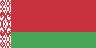 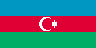 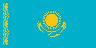 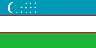 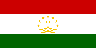 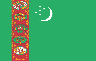 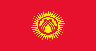 7
Развитие солнечной энергетики в СНГ (4)
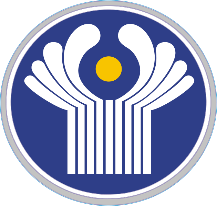 Развитие рынка солнечной энергетикой в СНГ осуществляется как благодаря внутренним средствам, так и благодаря привлечению внешнего капитала. В развитии ВИЭ в Центральной Азии участвуют такие финансовые организации, как «Азиатский банк развития», «Европейский банк реконструкции и развития (ЕБРР)» и другие.
Ряд частных компаний, заинтересованных в рынке ВИЭ на территории СНГ, также принимают либо планируют принять активное участие в освоении данной отрасли.
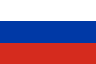 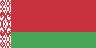 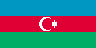 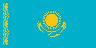 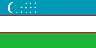 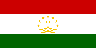 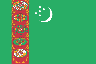 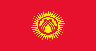 8
Проект «Хевел»:Кош-Агачская СЭС мощностью 5 МВт
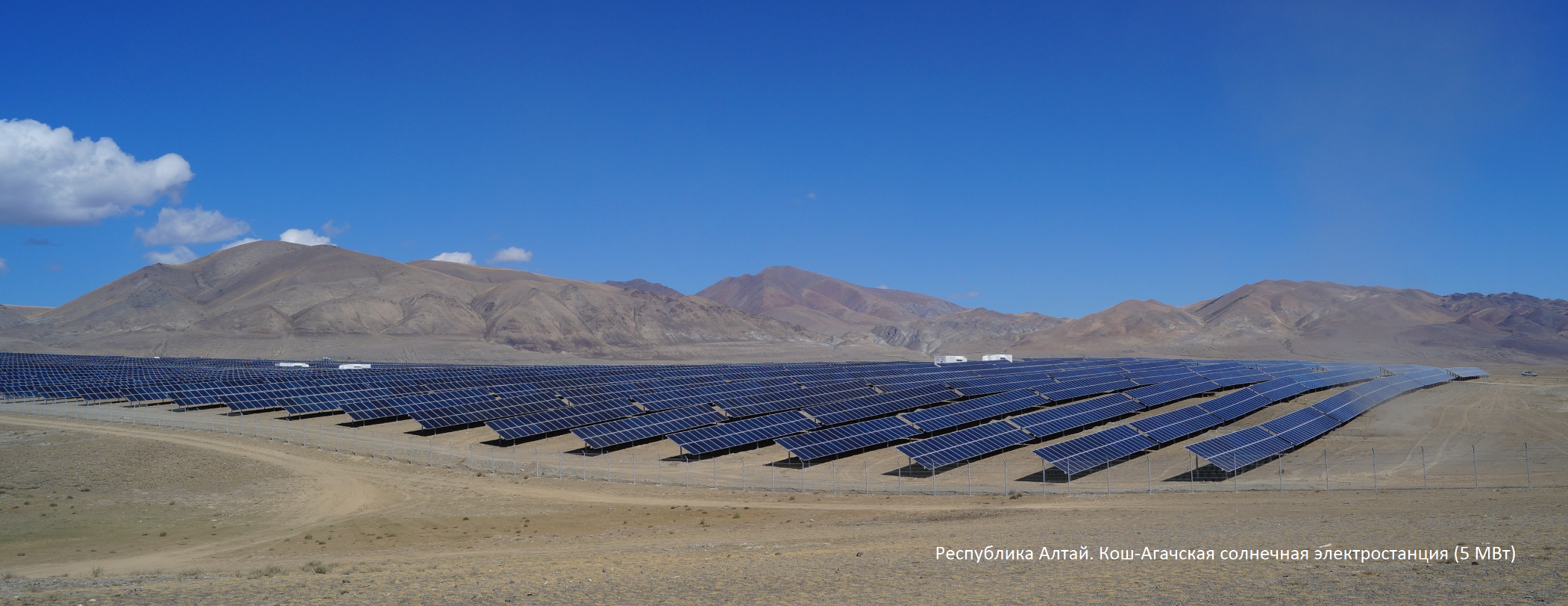 “Это пример того, как надо делать”
  В.В. Путин
9